November/ December 2023
Lara PetričevićMagdalena LasićViktorija GrabovacIvano BlaževićMirko Grabovac
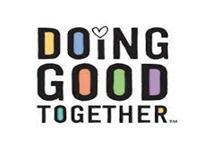 DOING GOOD TOGETHER
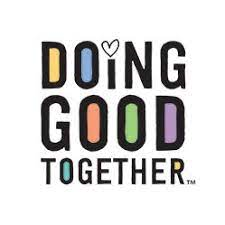 November/December 2023
on November 28th: Lara collected rubbish on Prološko Blato Lake
on December 1st: Magdalena planted onions and broad beans in her garden
on December 4th: Viktorija made cakes for her old neighbours
on December 7th: Ivano bought some fruit and vegetables for an immobile person
on December 12th: Mirko donated old clothes to the Red Cross
DOING GOOD TOGETHER
2
Lara Petričević
LARA COLLECTED RUBBISH ON PROLOŠKO BLATO LAKE
Lara cycled to Prološko Blato Lake.
She took gloves and rubbish bags.
She collected rubbish.
She sorted it out (paper, plastic, glass bottles, cans…) and put it into different bags.
She took it to different containers.
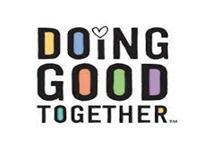 DOING GOOD TOGETHER
3
Lara Petričević
LARA COLLECTED RUBBISH ON PROLOŠKO BLATO LAKE
She was tired during the process of collecting rubbish.
She was very proud after finishing it.
That was good for our nature.
Lara is eco-friendly.
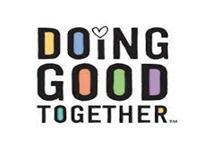 DOING GOOD TOGETHER
4
Magdalena Lasić
MAGDALENA PLANTED ONIONS AND BROAD BEANS IN HER GARDEN
Magdalena bought the seed.
The soil was already prepared.
She used a hoe to make rows for planting.
She put some fertilizer.
She planted the onions and broad beans.
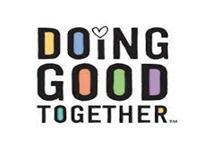 DOING GOOD TOGETHER
5
Magdalena Lasić
MAGDALENA PLANTED ONIONS AND BROAD BEANS IN HER GARDEN
She felt useful while planting.
She felt hapy about it.
She spent some time outside. It is better and healthier than playing games on the phone.
She and her family will eat eco food, produced without pesticides.
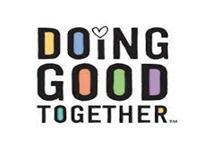 DOING GOOD TOGETHER
6
Viktorija Grabovac
VIKTORIJA MADE CAKES FOR HER OLD NEIGHBOURS
Viktorija wanted to do something good for her old neighbours.
She decided to make cakes for them.
She bought some ingredients.
Her mum helped her. 
They  prepared an Apple pie and a Chocolate cake.
She decorated them and brought them to the old ladies.
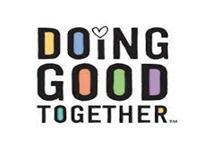 DOING GOOD TOGETHER
7
Viktorija Grabovac
VIKTORIJA MADE CAKES FOR HER OLD NEIGHBOURS
They took some photos together.
The old ladies were very thankful.
Viktorija felt happy and proud of herself.
She likes helping other people.
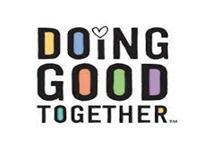 DOING GOOD TOGETHER
8
Ivano Blažević
IVANO BOUGHT SOME FRUIT AND VEGETABLES FOR AN IMMOBILE PERSON
Ivano went to the shop.
He bought some fruit (tangerines, apples, oranges…).
He bought some vegetables (cabbage, cauliflower…).
He bought some other groceries.
He took it to his old immobile neighbour.
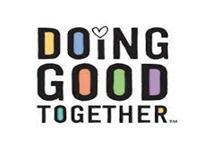 DOING GOOD TOGETHER
9
Ivano Blažević
IVANO BOUGHT SOME FRUIT AND VEGETABLES FOR AN IMMOBILE PERSON
The neighbour was very happy.
Ivano was fulfilled and proud of himself.
He likes doing good.
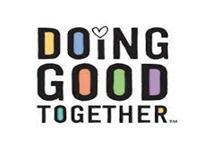 DOING GOOD TOGETHER
10
Mirko Grabovac
MIRKO DONATED OLD CLOTHES TO THE RED CROSS
Mirko collected some old, but usable clothes for children and adults.
His mum helped him to sort it out.
She drove him to town.
He put it into the Red Cross container for people in need.
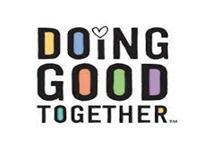 DOING GOOD TOGETHER
11
Mirko Grabovac
MIRKO DONATED OLD CLOTHES TO THE RED CROSS
Mirko felt happy and proud. 
He is a good person.
He likes helping others.
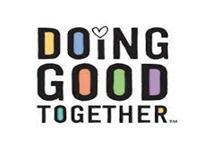 DOING GOOD TOGETHER
12
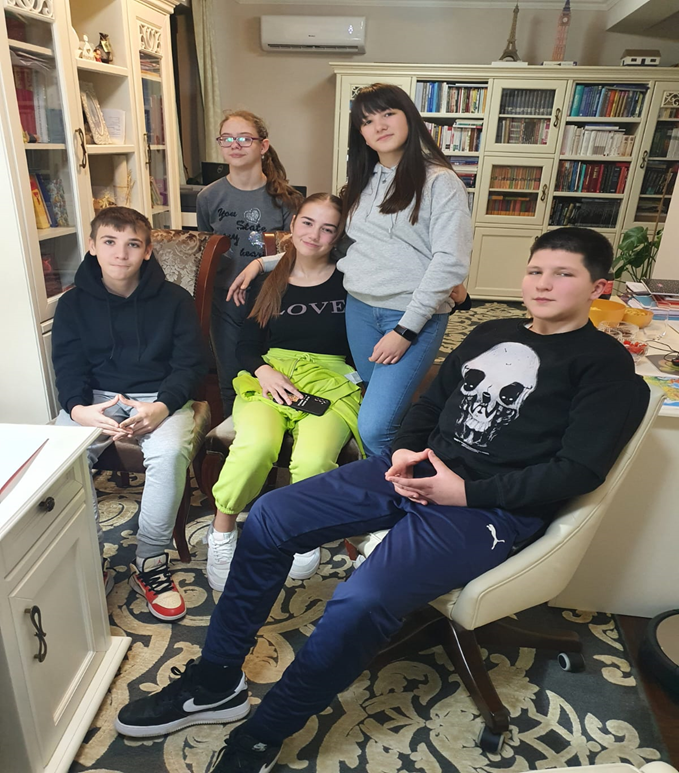 Thank you for your attention!
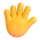 Bye!
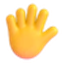 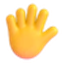 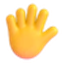 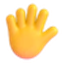 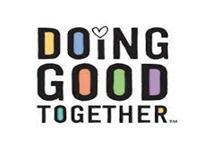